La dimensione della confezione
Acquisti per uso personale, regali per occasioni speciali, oggetti che piacerebbe ricevere, possono essere valutati in base alla grandezza della confezione?
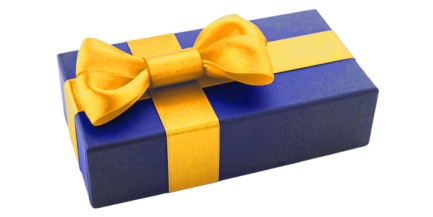 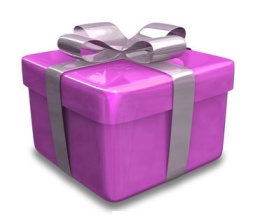 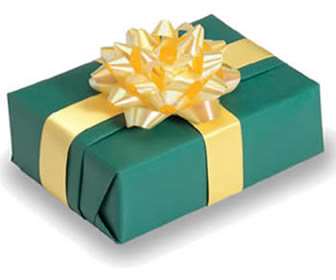 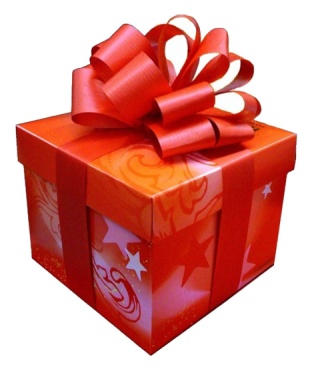 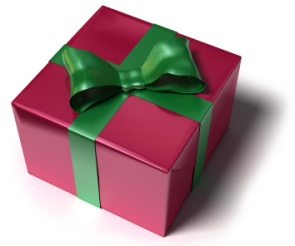 OBIETTIVO
Dimostrare che le differenti dimensioni
di un pacchetto influenzano la percezione
e la valutazione degli individui riguardo
la qualità e il valore dell'oggetto
contenuto in esso
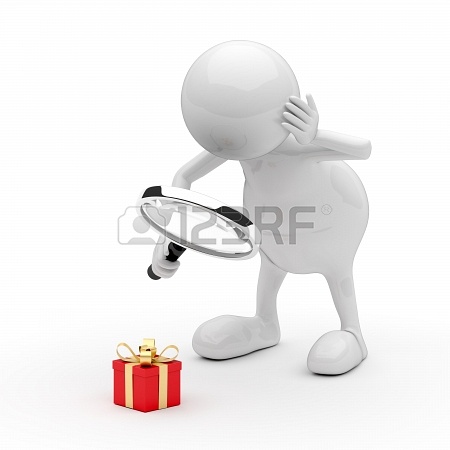 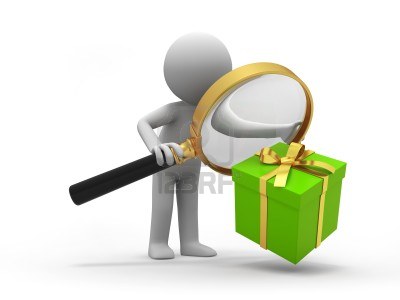 IPOTESI
L'oggetto (nello specifico, un orologio),
contenuto in un pacchetto di grande
dimensione, riceve dagli individui una
valutazione migliore, in termini di
qualità e valore, rispetto allo stesso
oggetto contenuto in un pacchetto di
dimensione più piccola
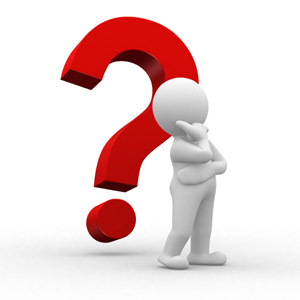 DISEGNO DI RICERCA
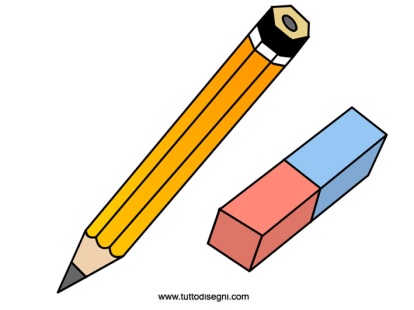 Disegno tra i soggetti
VARIABILE INDIPENDENTE
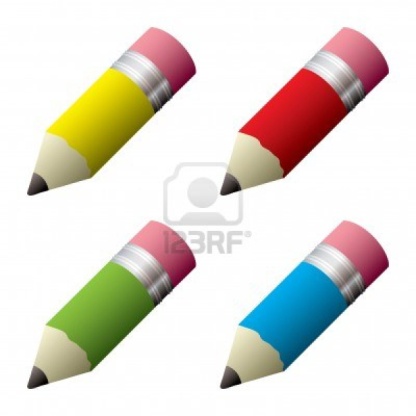 Dimensione del pacchetto, intesa in termini di grandezza (scatola grande; scatola piccola)
VARIABILE DIPENDENTE
Valutazione del soggetto, intesa in termini di prezzo
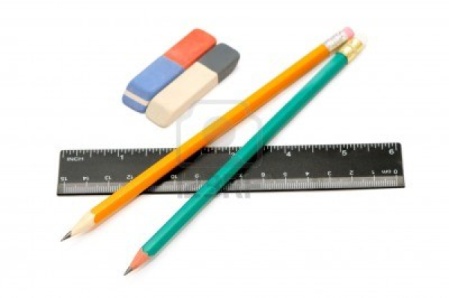 cosa abbiamo fatto
Abbiamo costruito due questionari (70 domande presentate tramite scala Likert, differenziale semantico e risposta multipla), differenti solo nell’immagine proposta: una relativa all’orologio nella scatola grande e una relativa all’orologio nella scatola piccola.
Abbiamo somministrato tale questionario a 60 soggetti maschi (30 per il questionario con la scatola grande e 30 per il questionario con la scatola piccola).
Abbiamo analizzato i dati attraverso il software di ricerca SPSS.
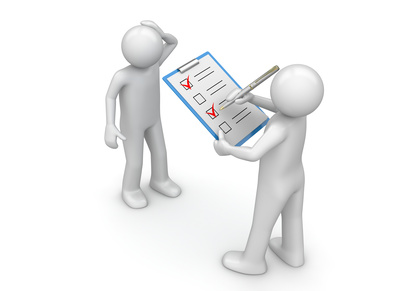 SCATOLA GRANDE
SCATOLA PICCOLA
0 = scatola grande
1 = scatola piccola
conclusioni
L’oggetto nella scatola piccola viene
valutato più bello
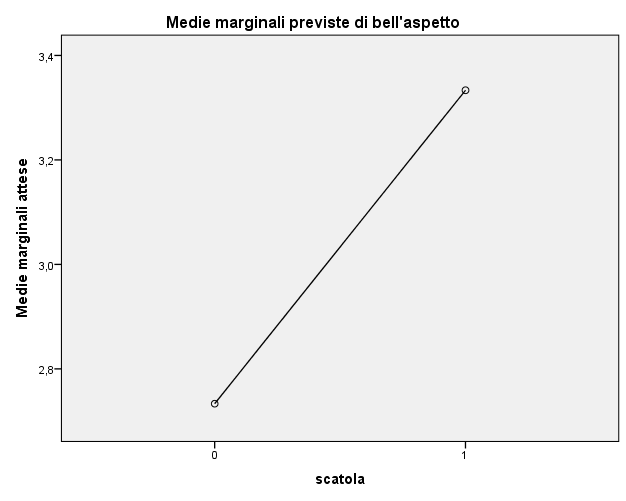 F=5,351         GDL=1        Sig.=,024
L’oggetto nella scatola piccola viene
valutato di più alta qualità
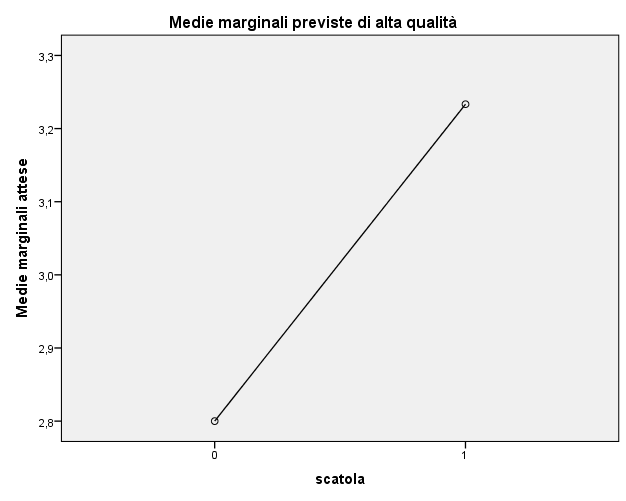 F= 4,280          GDL= 1       Sig.=  ,043
L’oggetto nella scatola piccola viene valutato più prezioso
F=4,900      GDL=1       Sig.=,031
L’oggetto nella scatola piccola viene
valutato più costoso
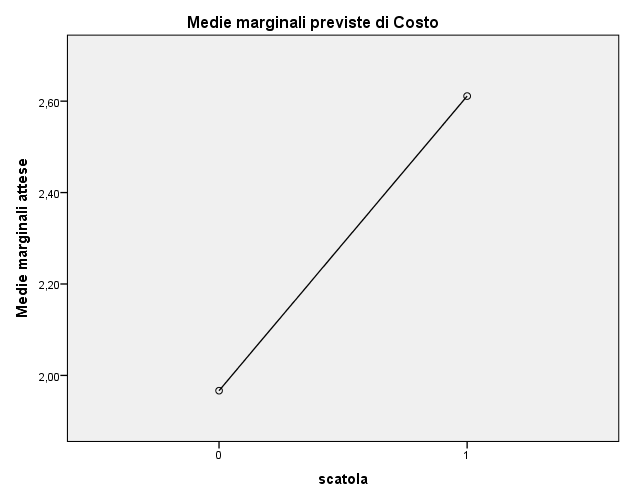 F=6,415        GDL=1       Sig.=,014
MA:
L’oggetto nella scatola grande viene
valutato più utile
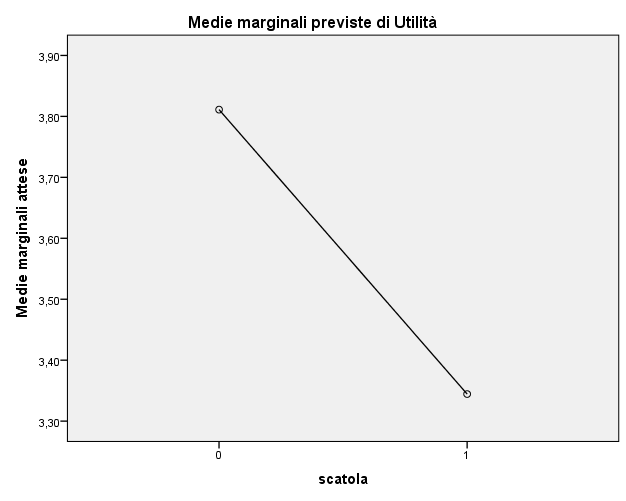 F=4,096        GDL=1     Sig.=,048
I risultati ottenuti non confermano la nostra ipotesi
di partenza.

Riteniamo di aver commesso errori nella formulazione del
questionario e nella scelta dell’immagine da proporre.
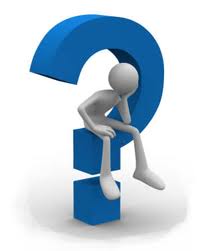 Milù Campochiaro
Valeria De Cristofaro
Simona Pau
Valerio Pellegrini